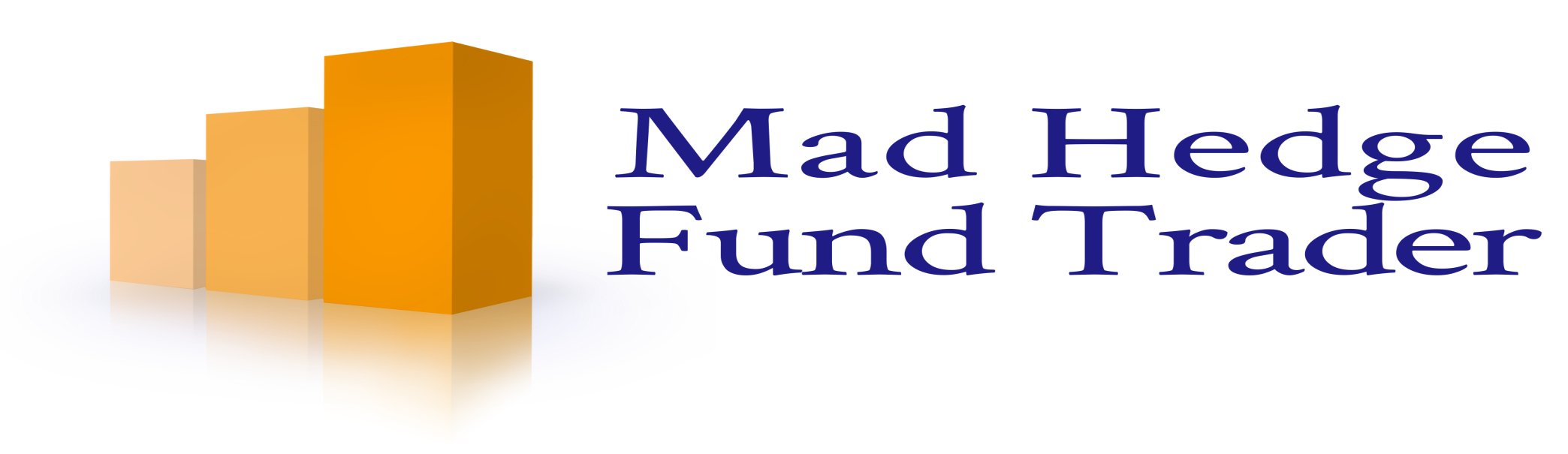 Mad Day Trader
Bill Davis
Webinar – July 13, 2016
Indexes
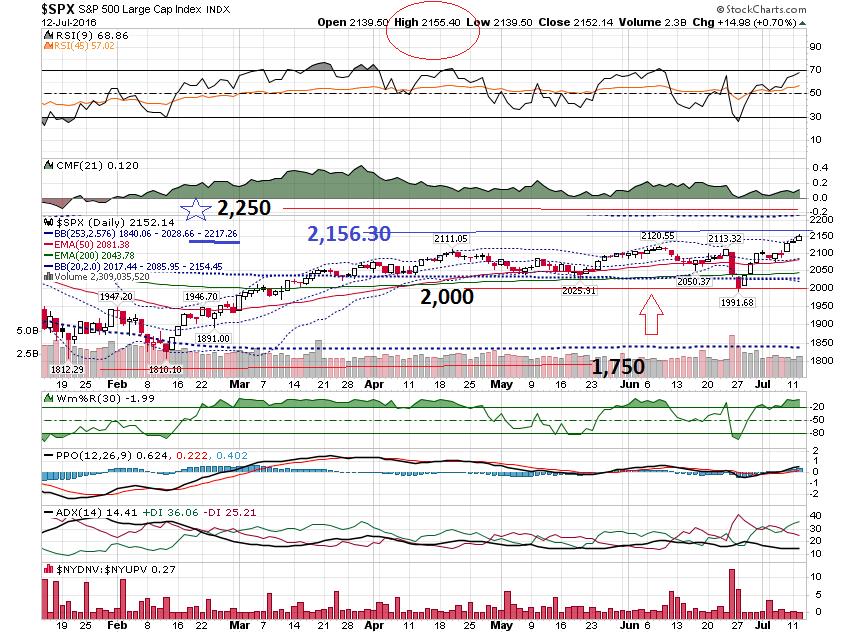 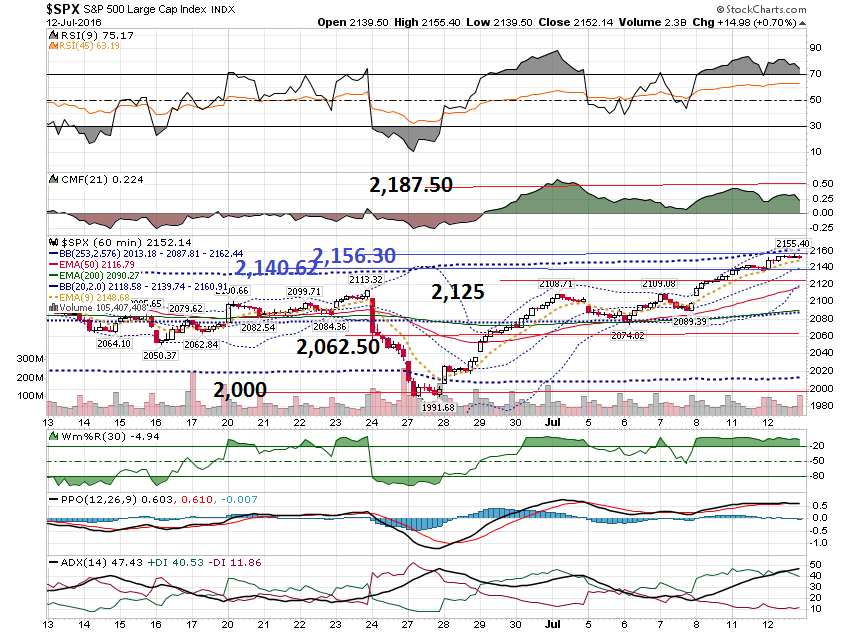 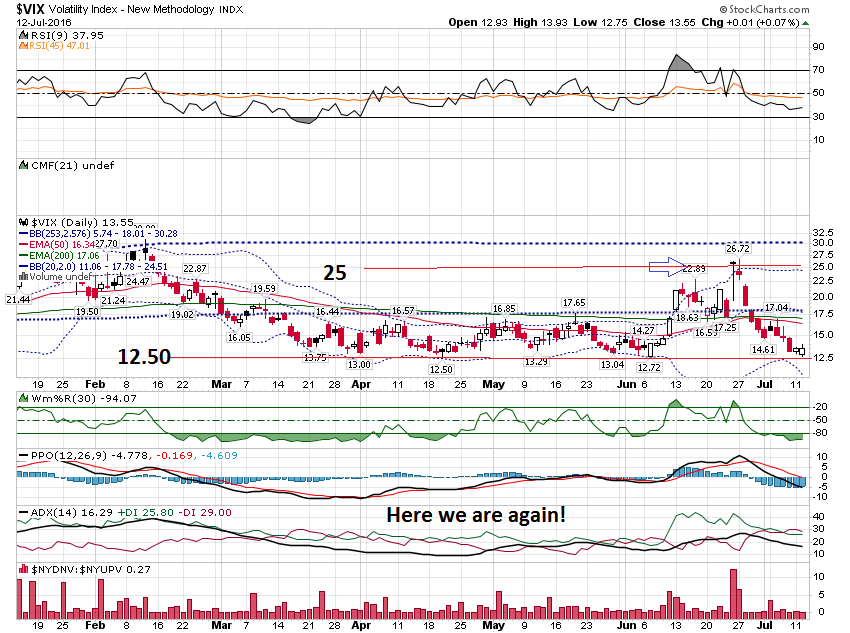 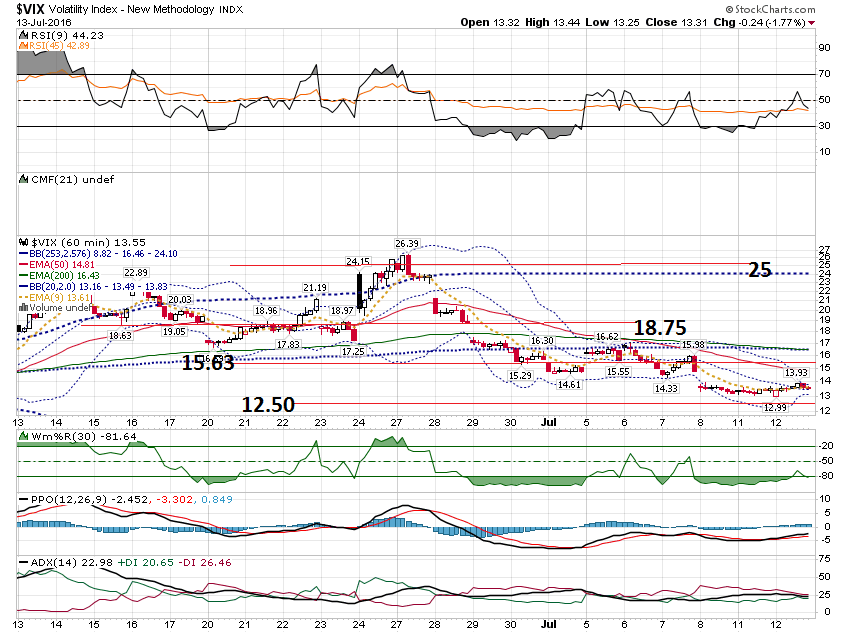 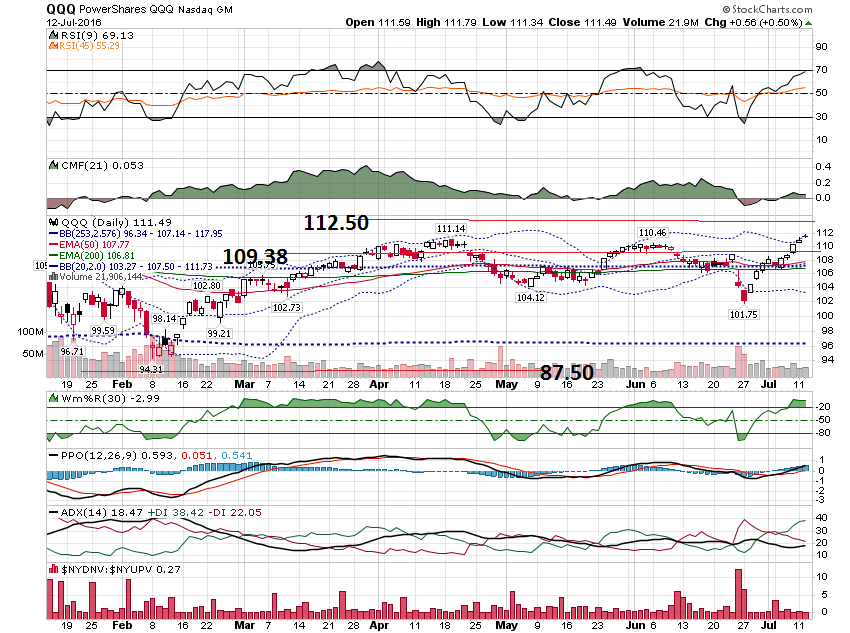 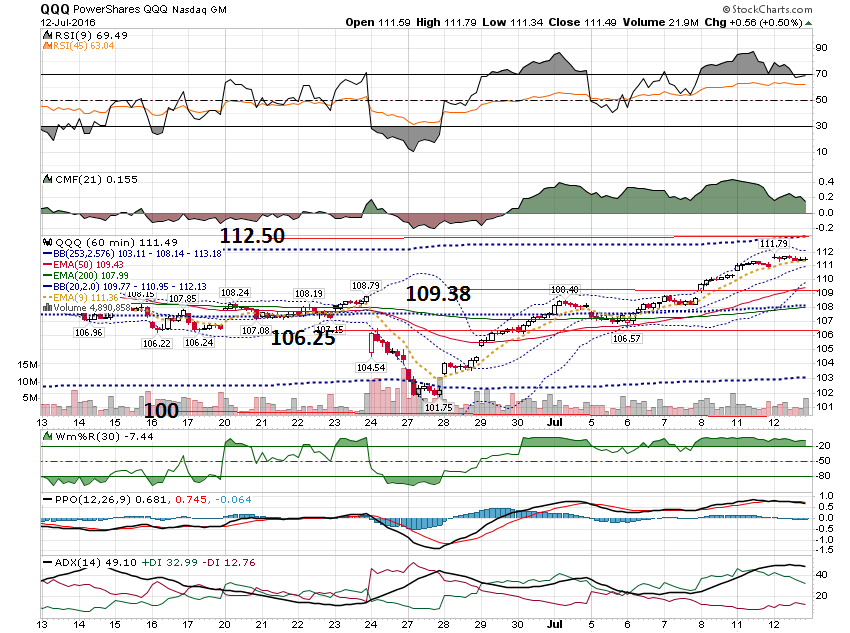 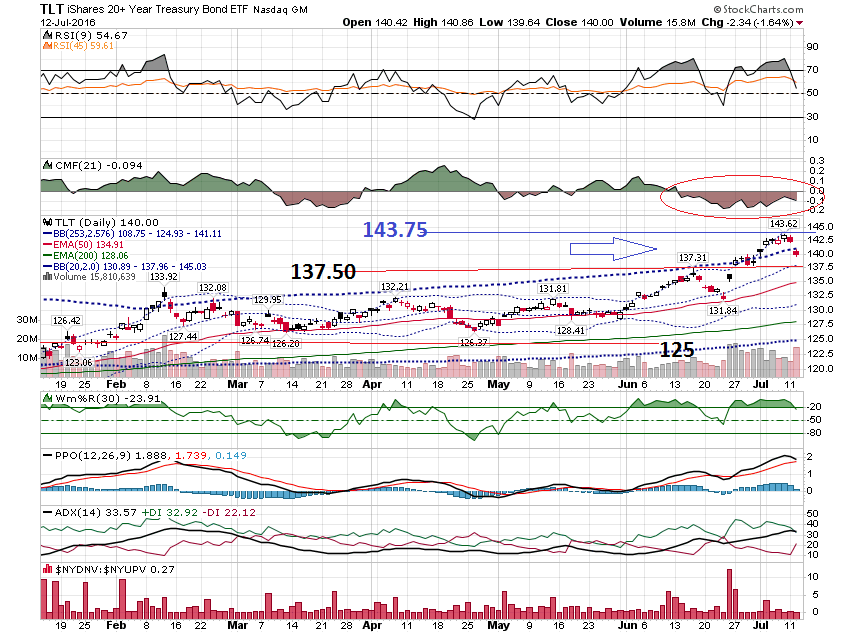 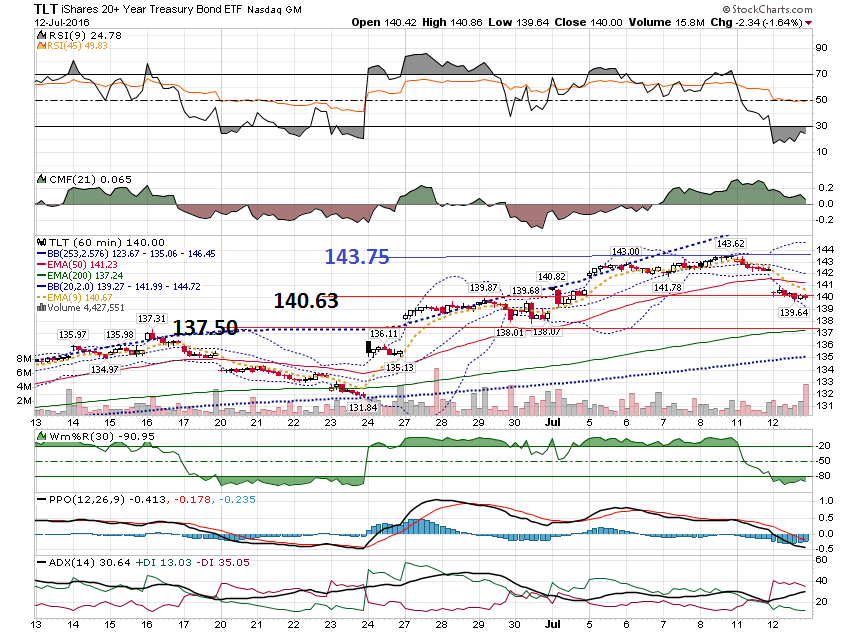 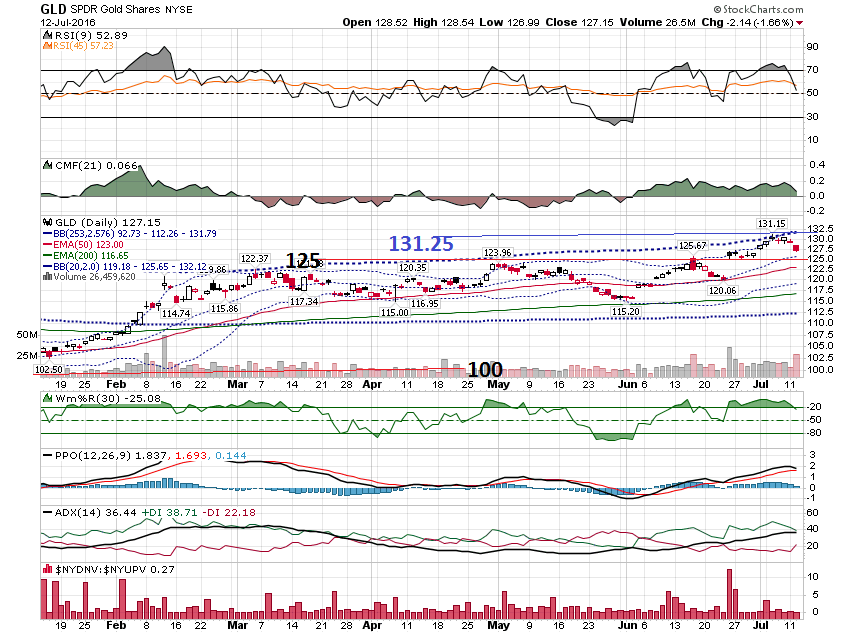 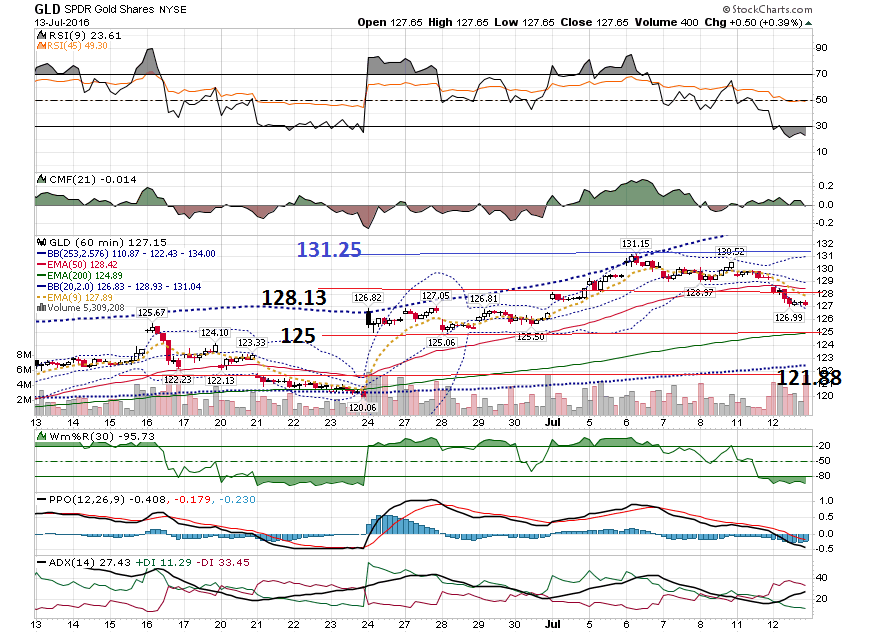 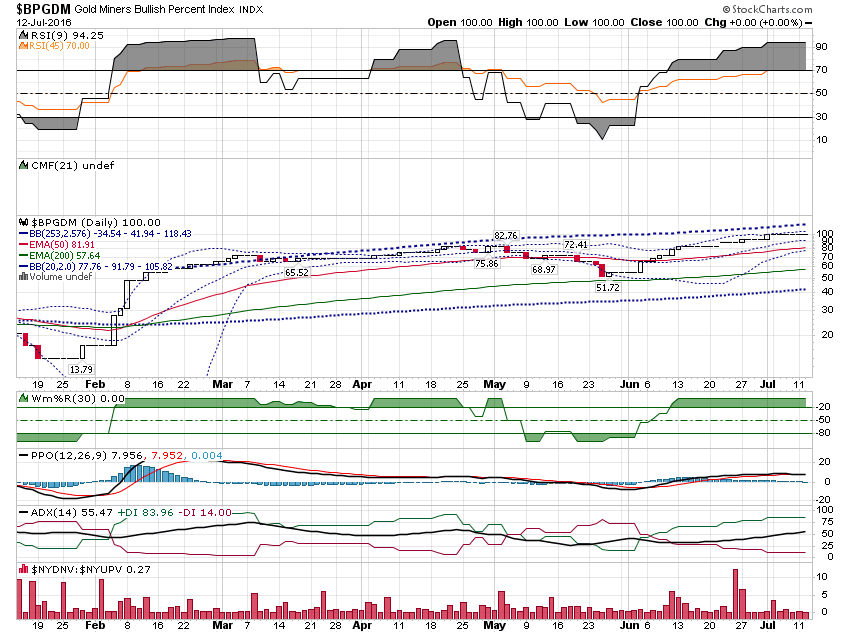 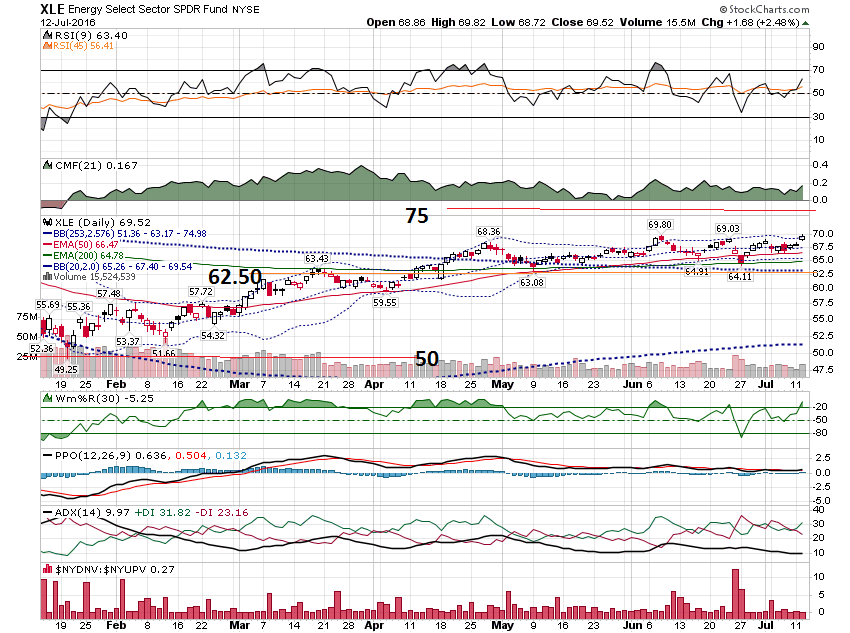 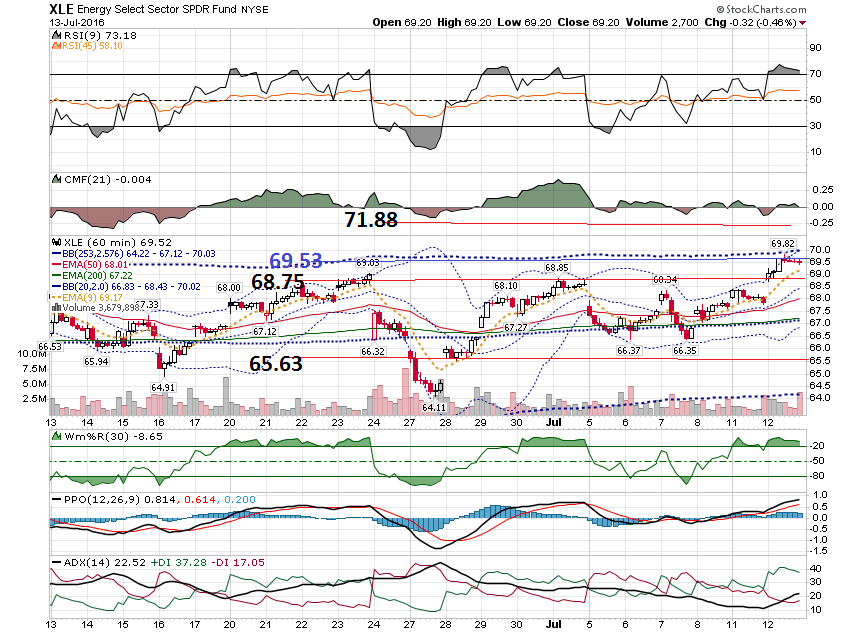 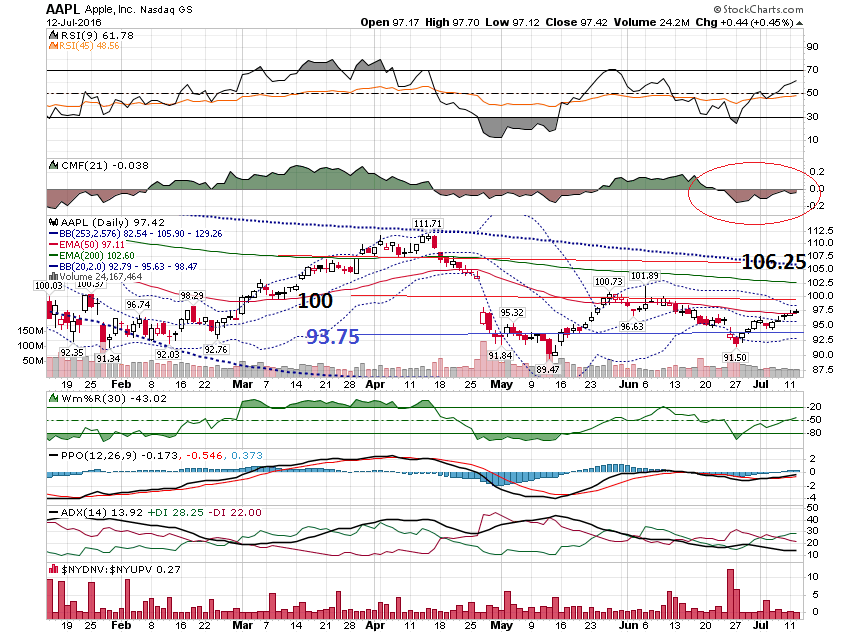 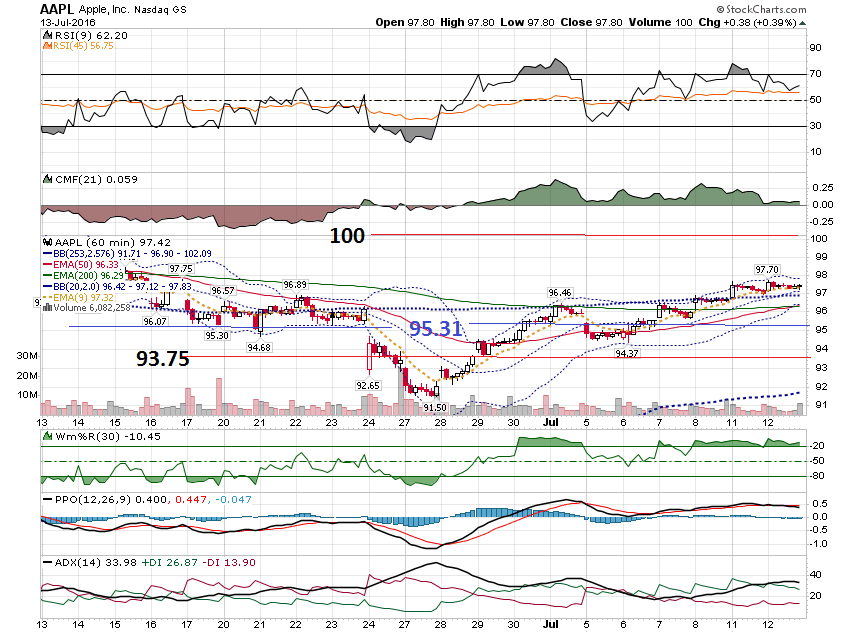 Price Under LowerBand on the30 Minute Chart &Positive Daily CMF
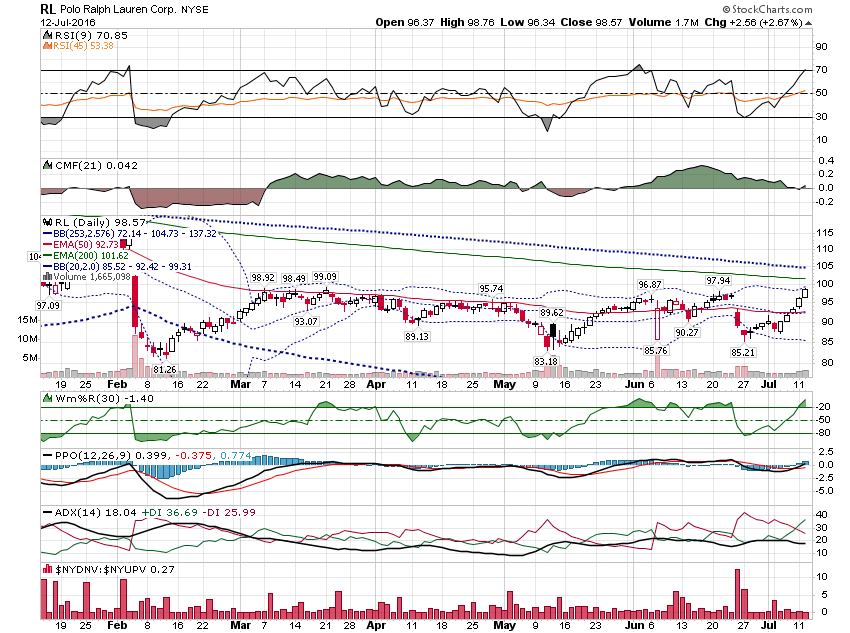 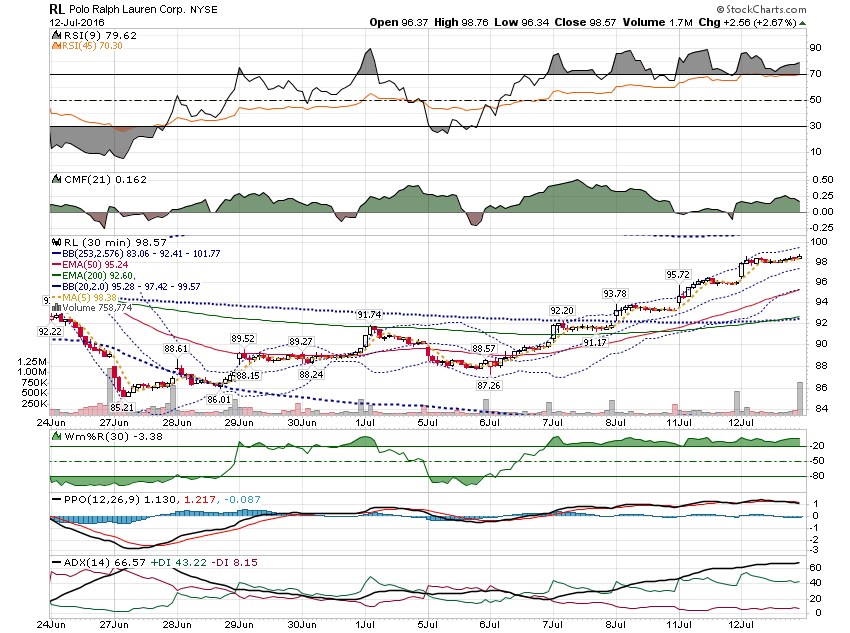 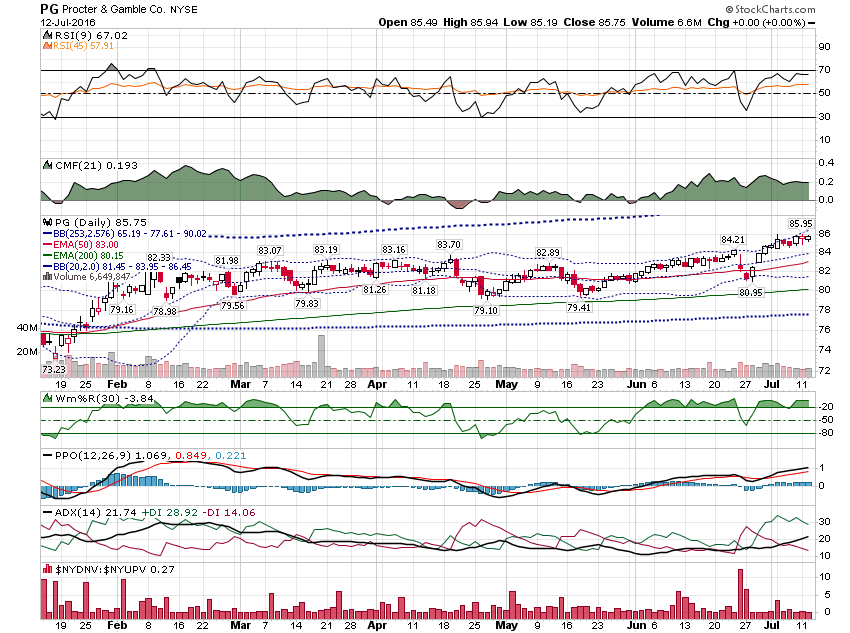 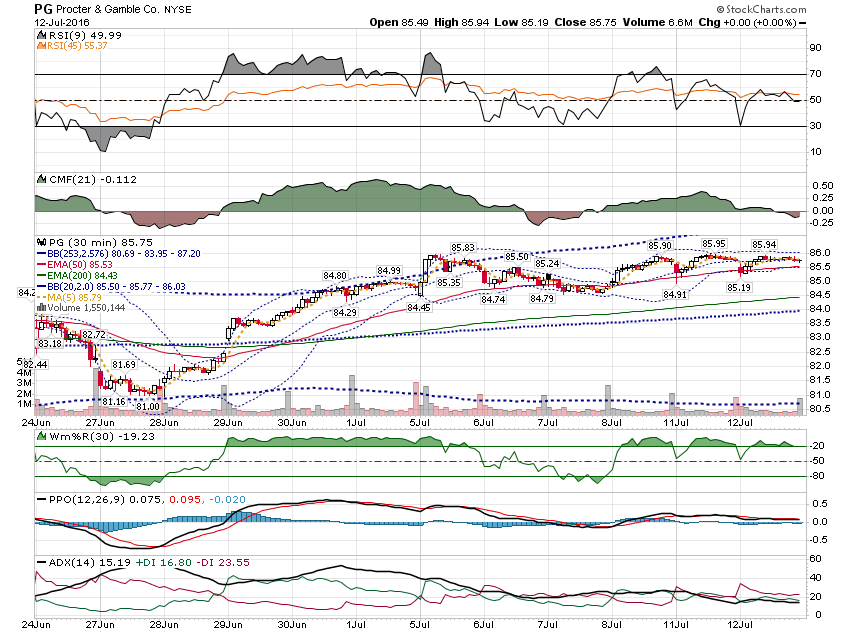 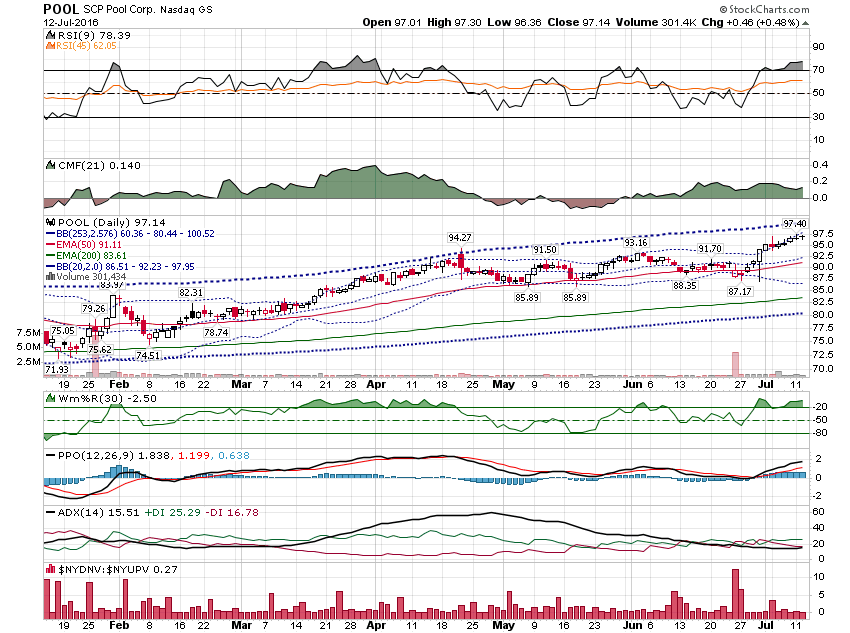 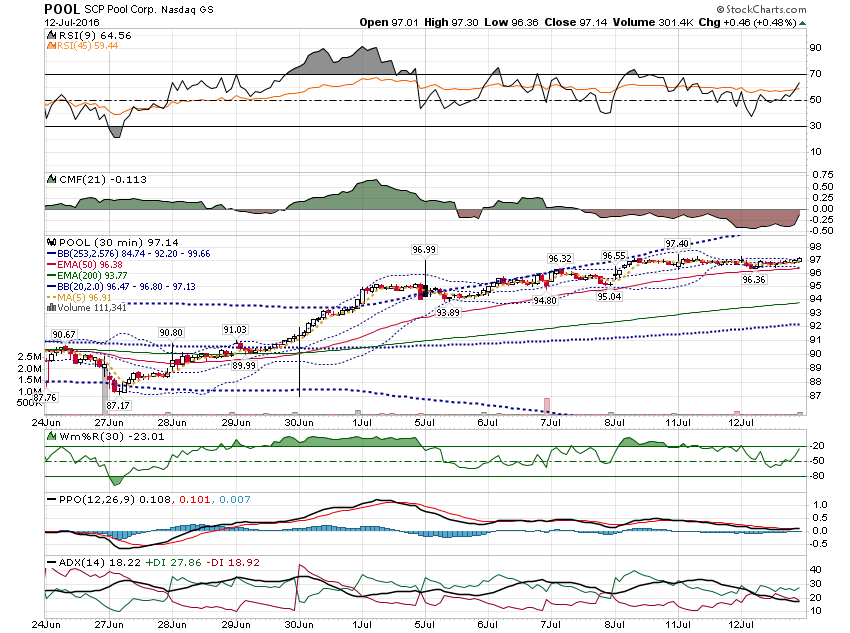 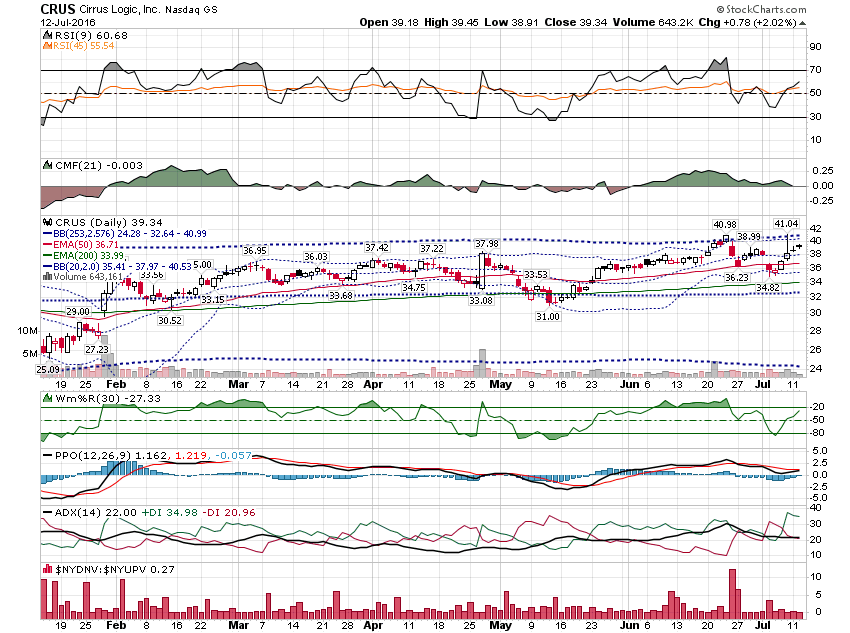 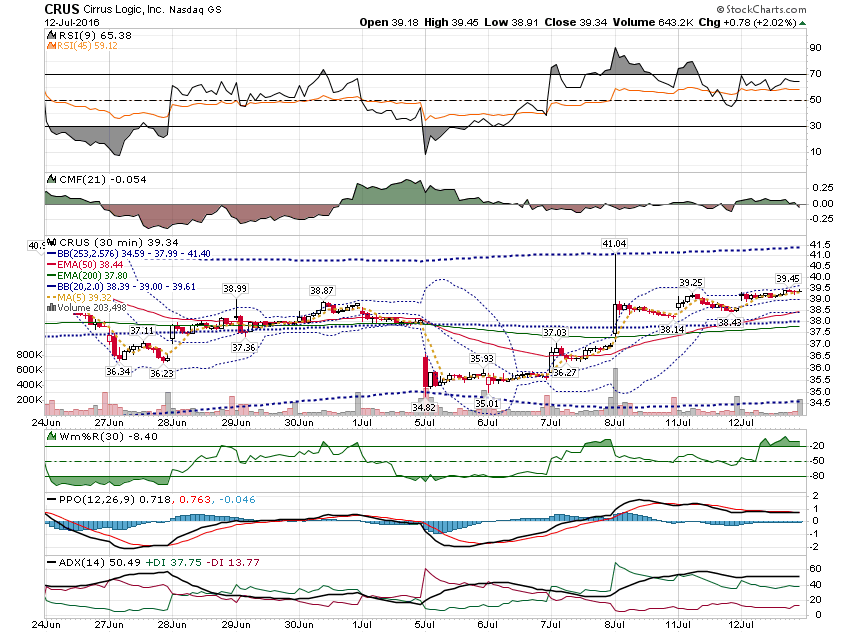 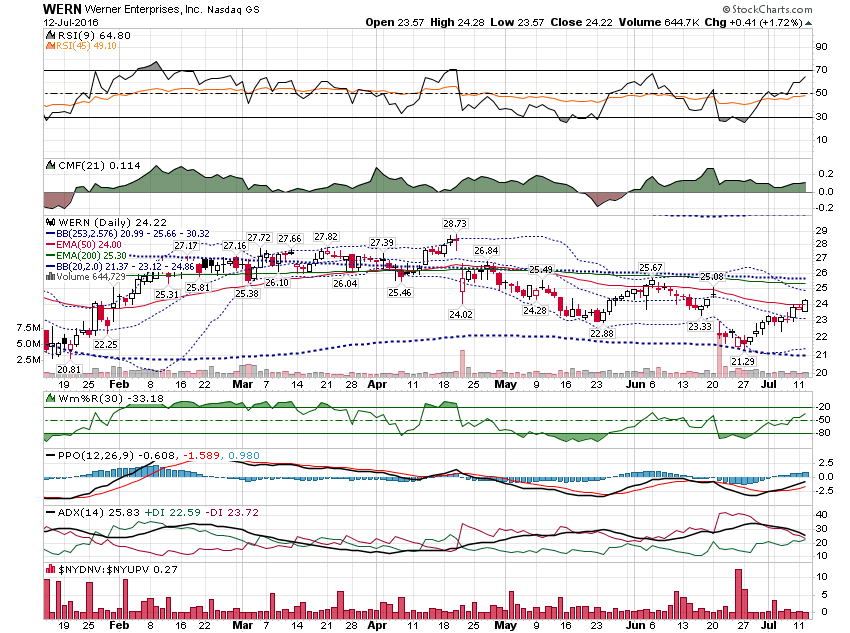 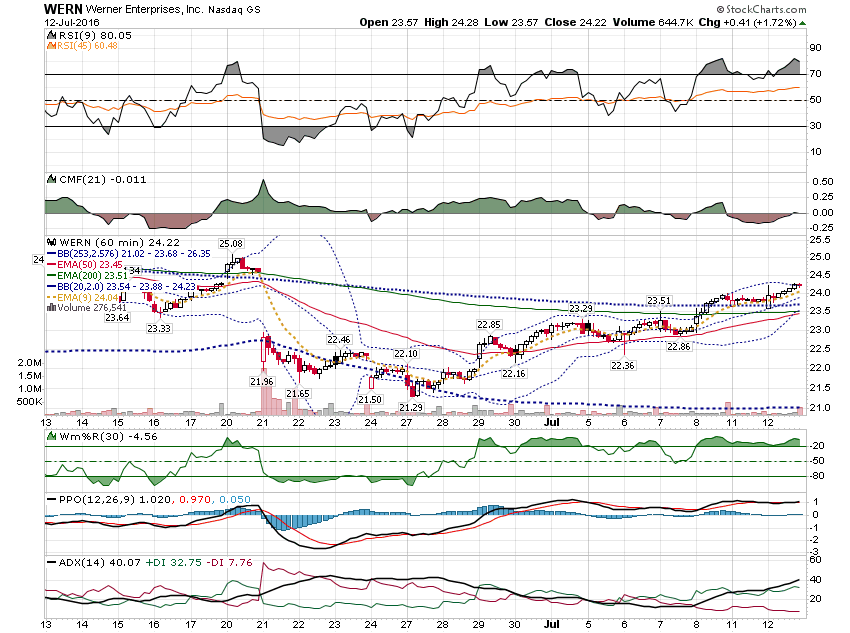 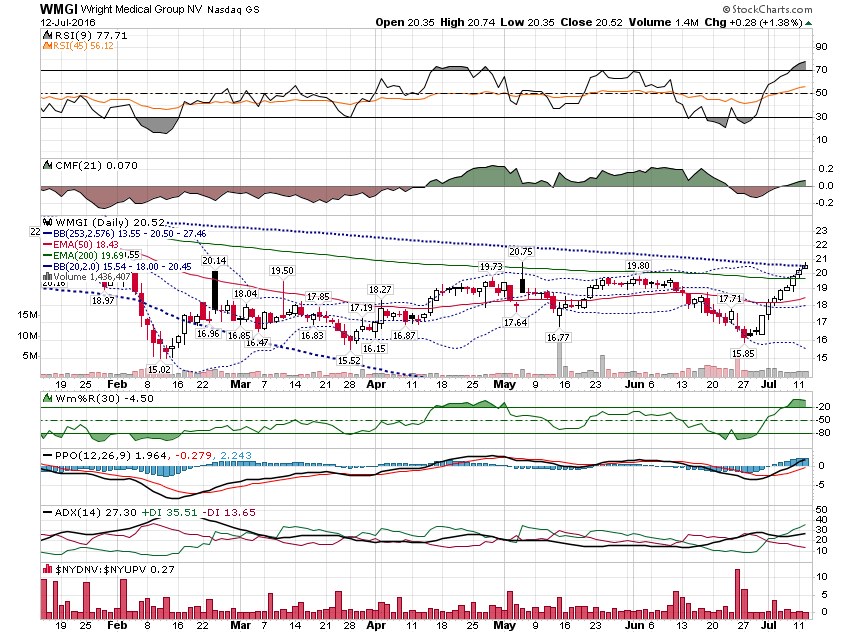 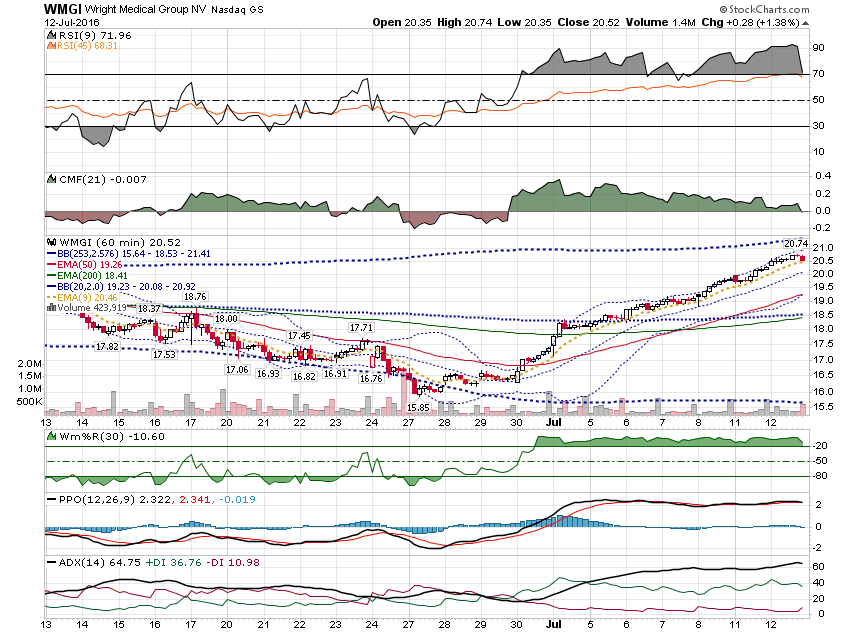 Thanks for watching!Bill DavisMad Day TraderJuly 13, 2016 davismdt@gmail.com